Hardware attestation in TLS
Who am I?
Ionuț Mihalcea
Senior Software Engineer at Arm
ionut.mihalcea@arm.com
https://www.linkedin.com/in/ionut-mihalcea-985314a5/ 

       @ionut-arm
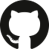 Overview
The theory
Remote attestation
TLS
The practice
MbedTLS
Parsec
Veraison
The theory
Remote attestation, TLS, and standards
What are we trying to improve?
Current status quo:
Attacker assumed on communication path
Workload authentication is rooted primarily in software
Trust is necessarily bound to the entity provisioning the workload
Hardware backing is usually reserved for protecting an identity key (e.g., HSMs)

Can we use remotely-verifiable information about the security state of the workload, beyond key state/backing?
Use cases
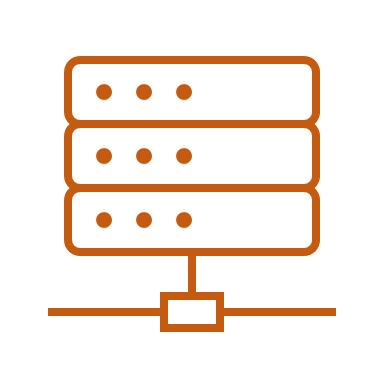 PRIVATE IDENTITY KEY
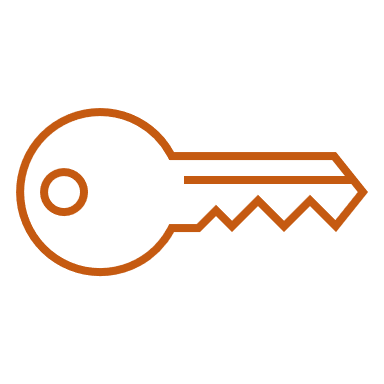 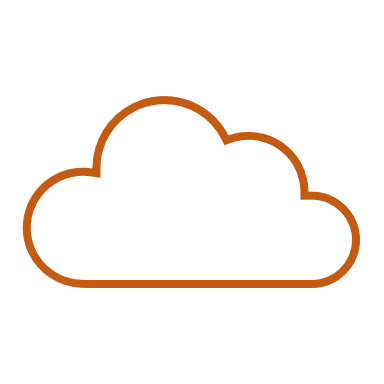 SERVICE
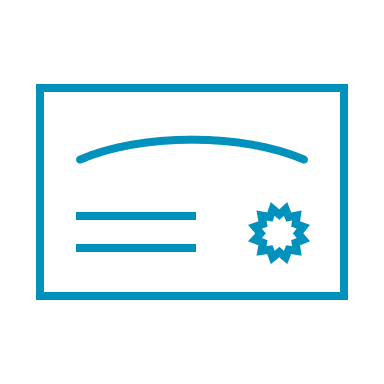 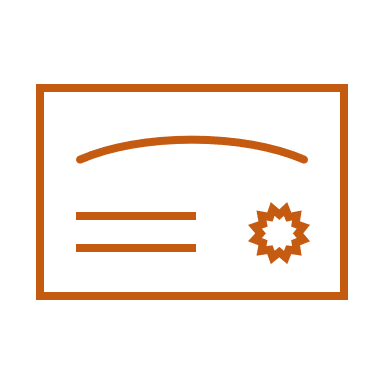 CLOUD WORKLOAD
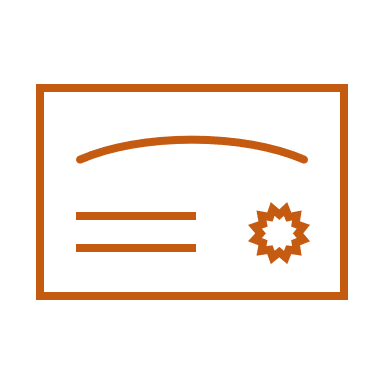 ATTESTATION
CREDENTIAL
CERTIFICATE
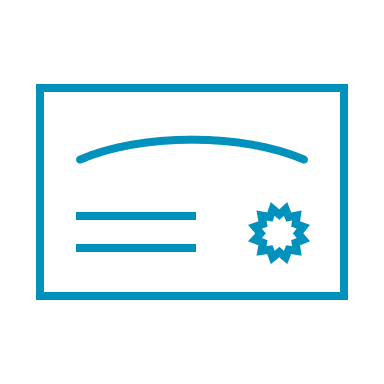 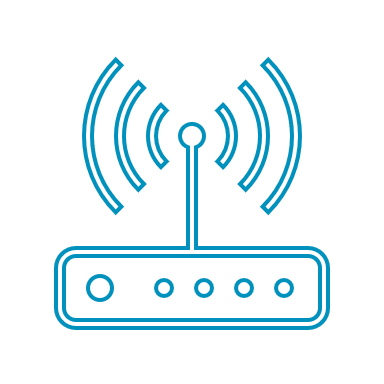 ATTESTATION
CREDENTIAL
CERTIFICATE
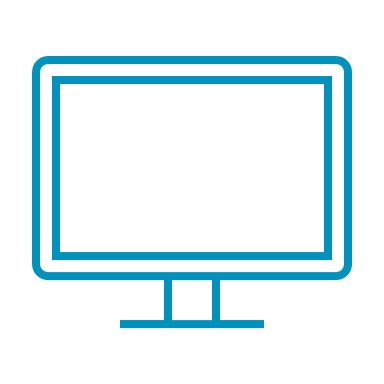 EDGE DEVICE
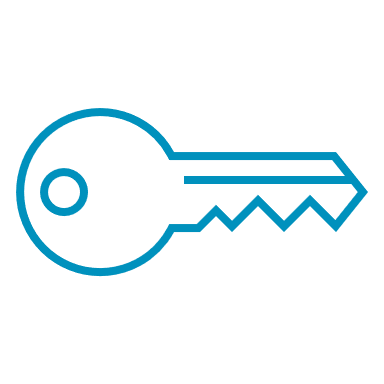 LOCAL DEVICE
PRIVATE IDENTITY KEY
IoT/Edge Device Onboarding
Confidential Computing
Remote attestation
A class of hardware-backed mechanisms which enables a relying party1 to cryptographically verify the state of a previously-untrusted workload
The attester device can issue its own credentials
… backed by a certificate provided by the manufacturer





1 Using RATS terminology in this presentation
7
Remote attestation data flow
Provision device
and its identity
Authentication
Transport Layer Security (TLS)
TLS is a ubiquitous component of network security, offering confidentiality and integrity to communication via a secure channel
The secure channel is established following a handshake protocol
The handshake protocol enables authentication between the two peers
TLS v1.3 Handshake
Client
Server
Client Hello (supported cipher suites, any extensions…), Key Share
Server Hello (chosen cipher suite, any extensions…), Key share,
Certificate, Certificate Verify, Finished
(Mostly) Encrypted
Certificate (Optional), Certificate Verify (Optional), Finished
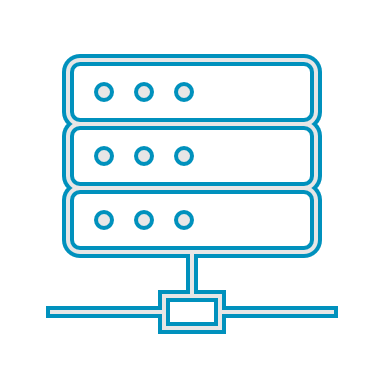 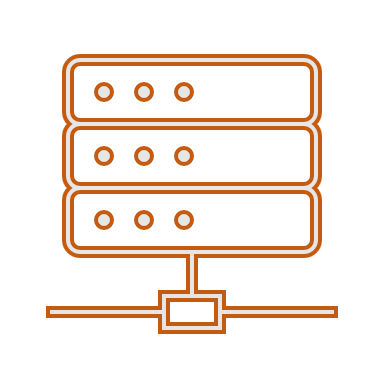 Secure data channel
Goals
To enhance authentication via remote attestation in TLS
To support a wide range of platforms 
To support most common deployment patterns
Security and privacy
Planning to formally verify the extensions
Meticulously working to prevent attacks (e.g., relay/splicing)


Attestation credentials can reveal a lot of private and security-relevant metadata …
… but this could be (partially) mitigated by use of specially-crafted attestation results
The practice
Prototype and ecosystem
Big picture
Producing an end-to-end proof of concept
From attester through a TLS implementation, to a verifier
Uses background-check model, TPM2.0 as a RoT
Open-sourcing the entire stack
The components themselves are open-source software
Our work is harbored under the CCC Attestation SIG
Prototype Architecture
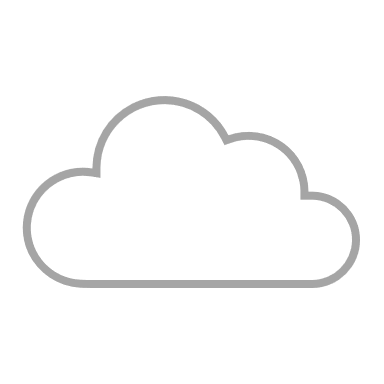 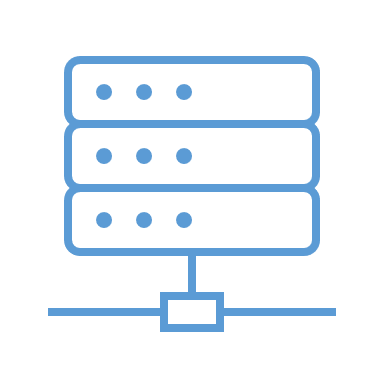 Verification
Verifier
Relying Party
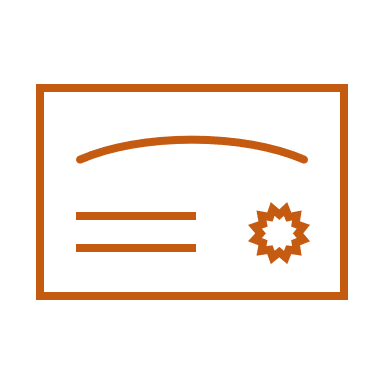 Authentication
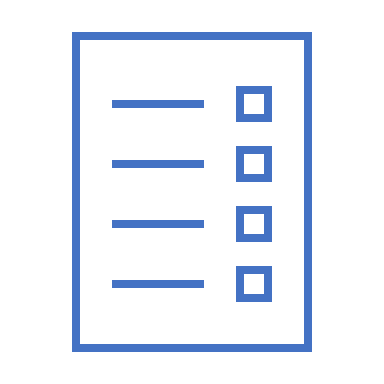 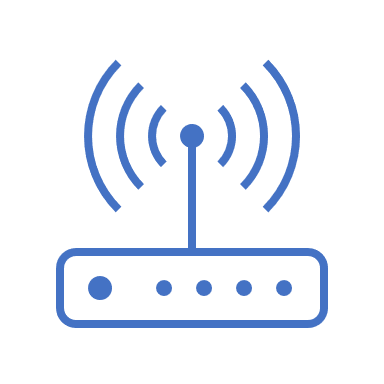 Attester
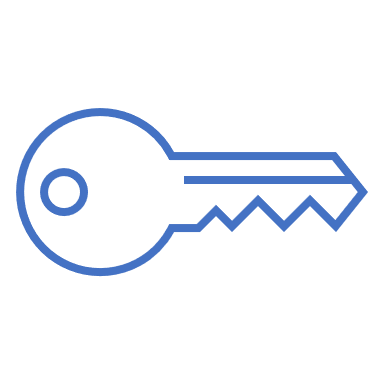 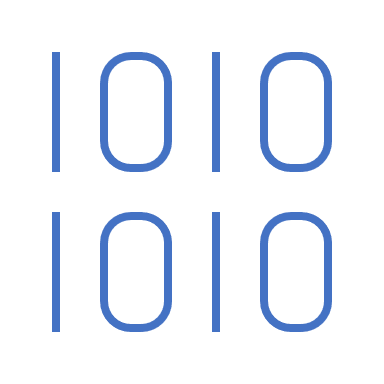 Platform State
Attester Private + Attestation Key(s)
Attester RoT
Prototype Architecture
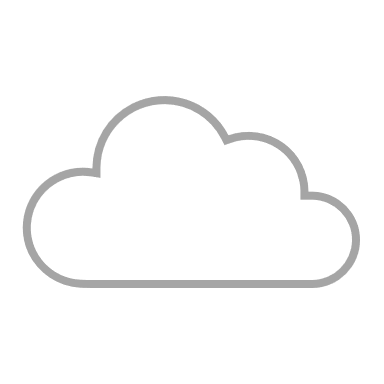 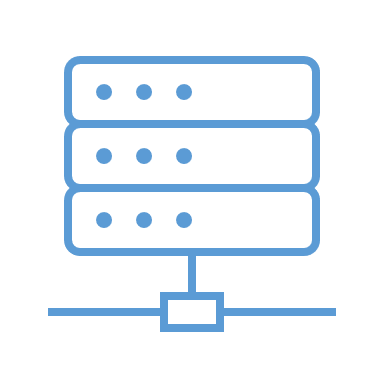 Verification
Verifier
Server
TLS Stack (MbedTLS)
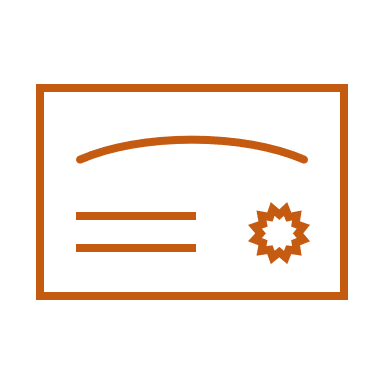 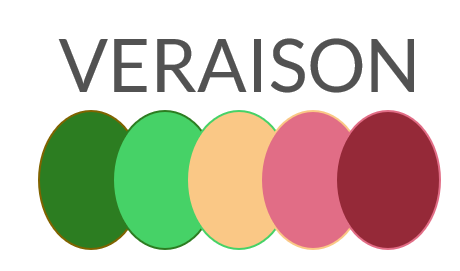 Server Certificate
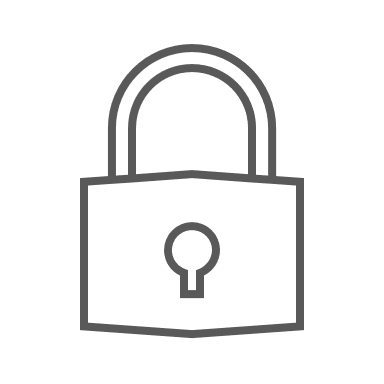 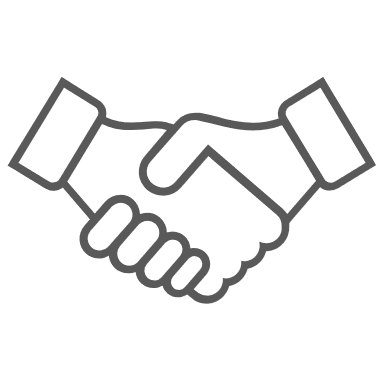 Handshake (Augmented)
Secure Channel
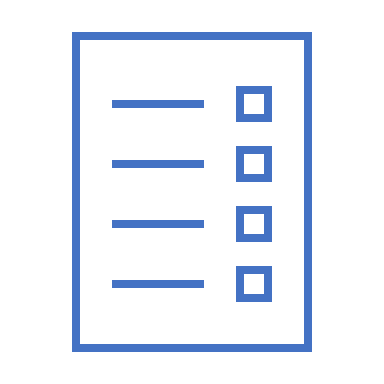 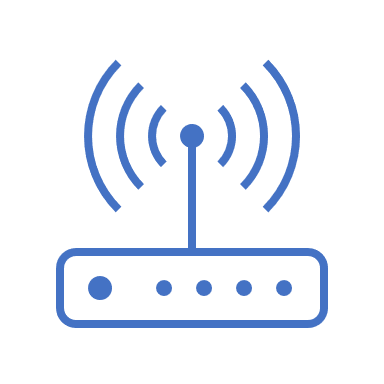 Attestation Evidence
Client
TLS Stack (MbedTLS)
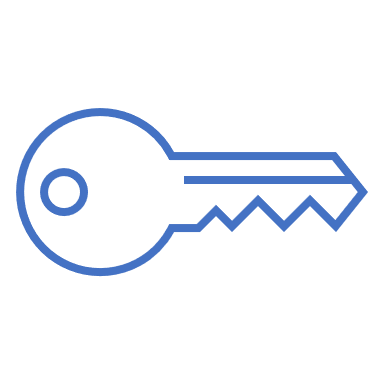 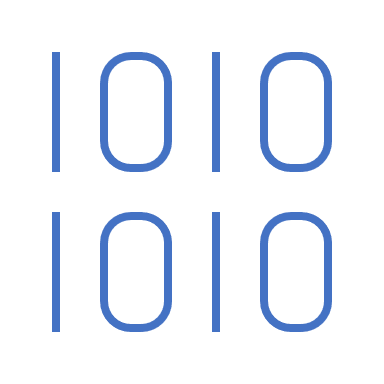 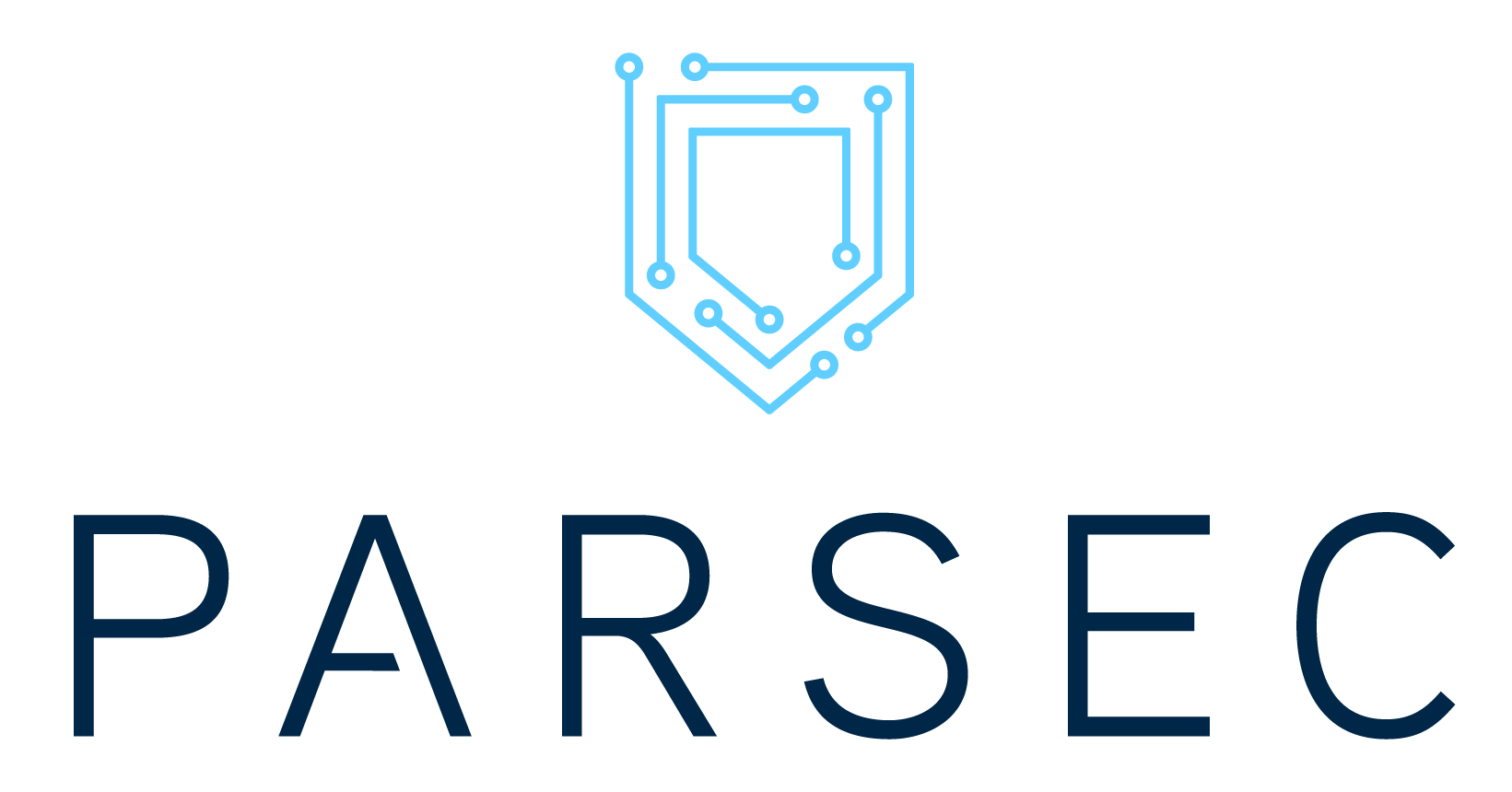 Platform State
Client Private + Attestation Key(s)
Client RoT
Parsec: A Platform Abstraction For Security
Cloud-Native Applications, Any Programming Language, Any Runtime, Any Orchestration
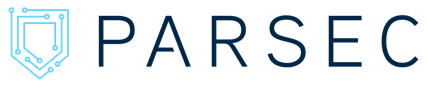 Any Platform, Any Architecture, Any Hardware
Discrete TPM
Firmware TPM
Local HSM
Remote HSM
Trusted Services
Custom
What is Veraison?
An Open-Source Library of Components to Build Attestation Verifier Services
Verifier Service
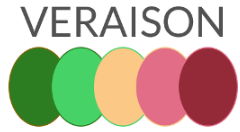 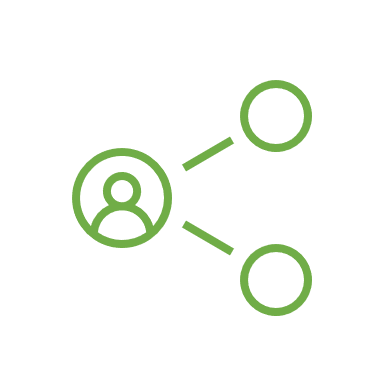 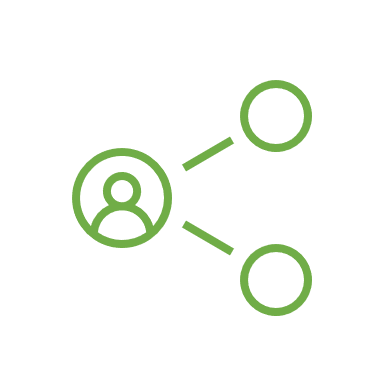 StandardProvisioning 
Data Model
Verification
API
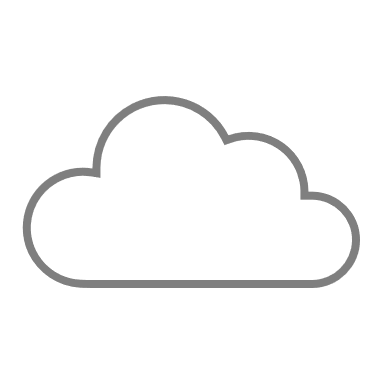 verify
endorse
Any Architecture, Any Deployment, Any Policy
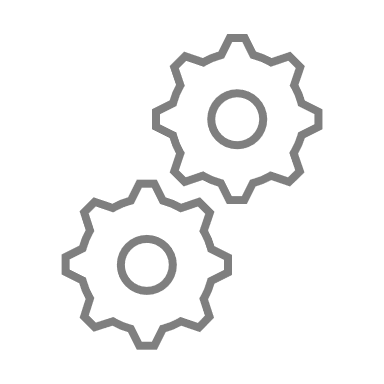 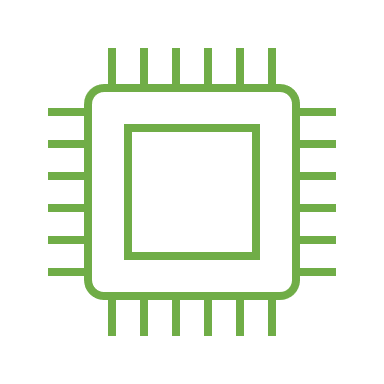 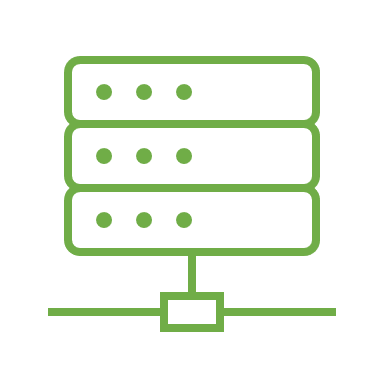 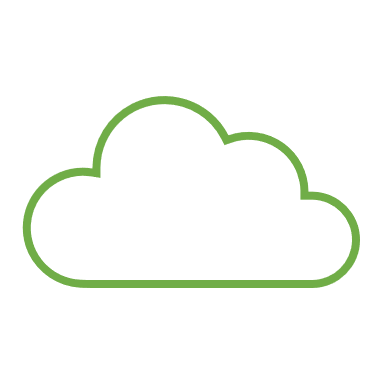 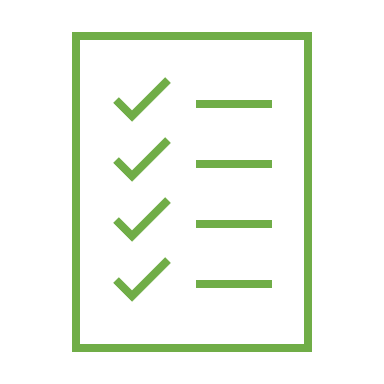 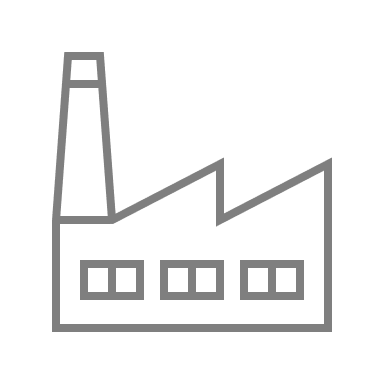 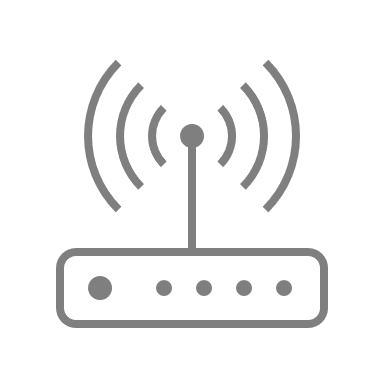 Application/Service
(Relying Party)
deploy
attest
Device
Manufacturing
Enhancements to Parsec
A (generic) key attestation API
Specific service configuration options (attesting key, TPM PCRs…)
An API to enable generation of endorsements
Extensions to Veraison
Support for the attestation scheme required for the prototype:
New plugin for evidence
New plugin for endorsements
MbedTLS
Implementation of TLS and DTLS protocols
Provides a reference implementation of the PSA Cryptography API
Small code footprint, more suitable for IoT and Edge devices
Open source ecosystem
Pooling expertise and work across the industry
”Open sourcing” should be more than an item on a checklist
It should bring a continuous involvement in the ecosystem

We’ve been seeding and expanding projects in CNCF and CCC to build communities
Rust ecosystem
Released a number of crates relevant to RoTs:
tss-esapi
cryptoki
psa-crypto

The more important goal is to make these hardware features easier to consume via the Parsec Rust client
Go ecosystem
Released the veraison/go-cose package, used quite broadly
Notary
Sigstore
Also other packages relevant to remote attestation and verification:
Veraison/swid
Veraison/corim
Attestation as a plug-in
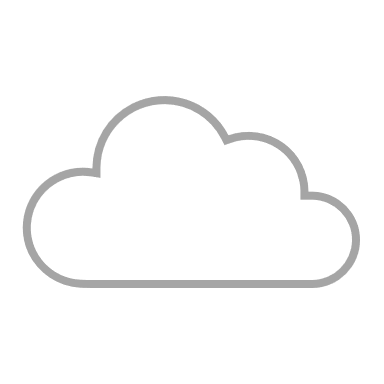 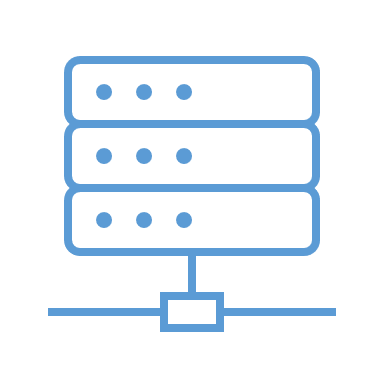 Verification
Verifier
Server
QUIC Stack
Authentication Server
TLS Stack
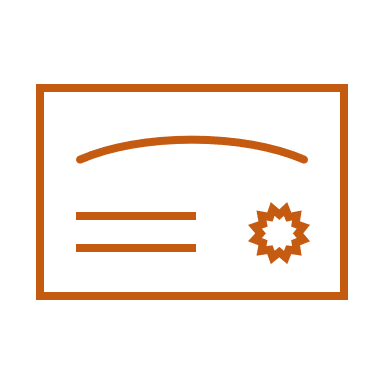 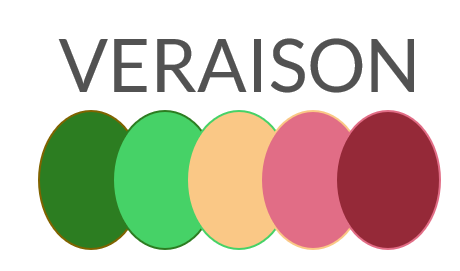 Server Certificate
Authentication
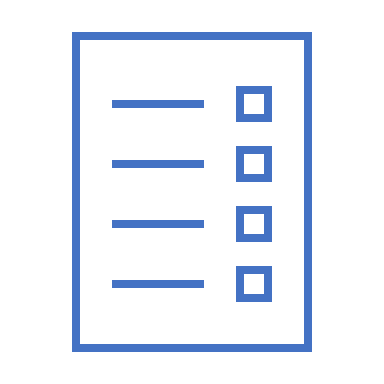 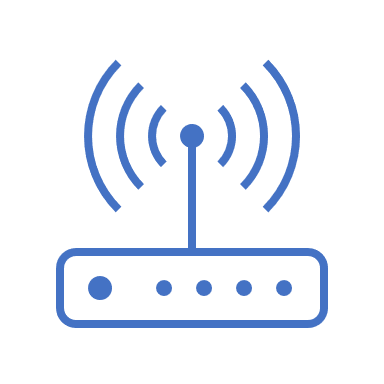 Attestation Evidence
Client
Workload
QUIC Stack
TLS Stack
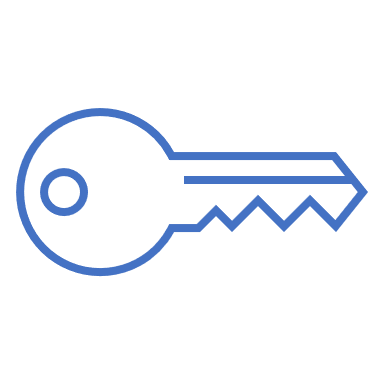 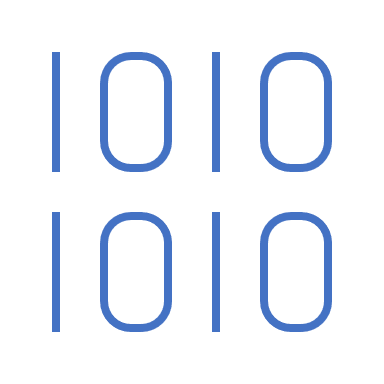 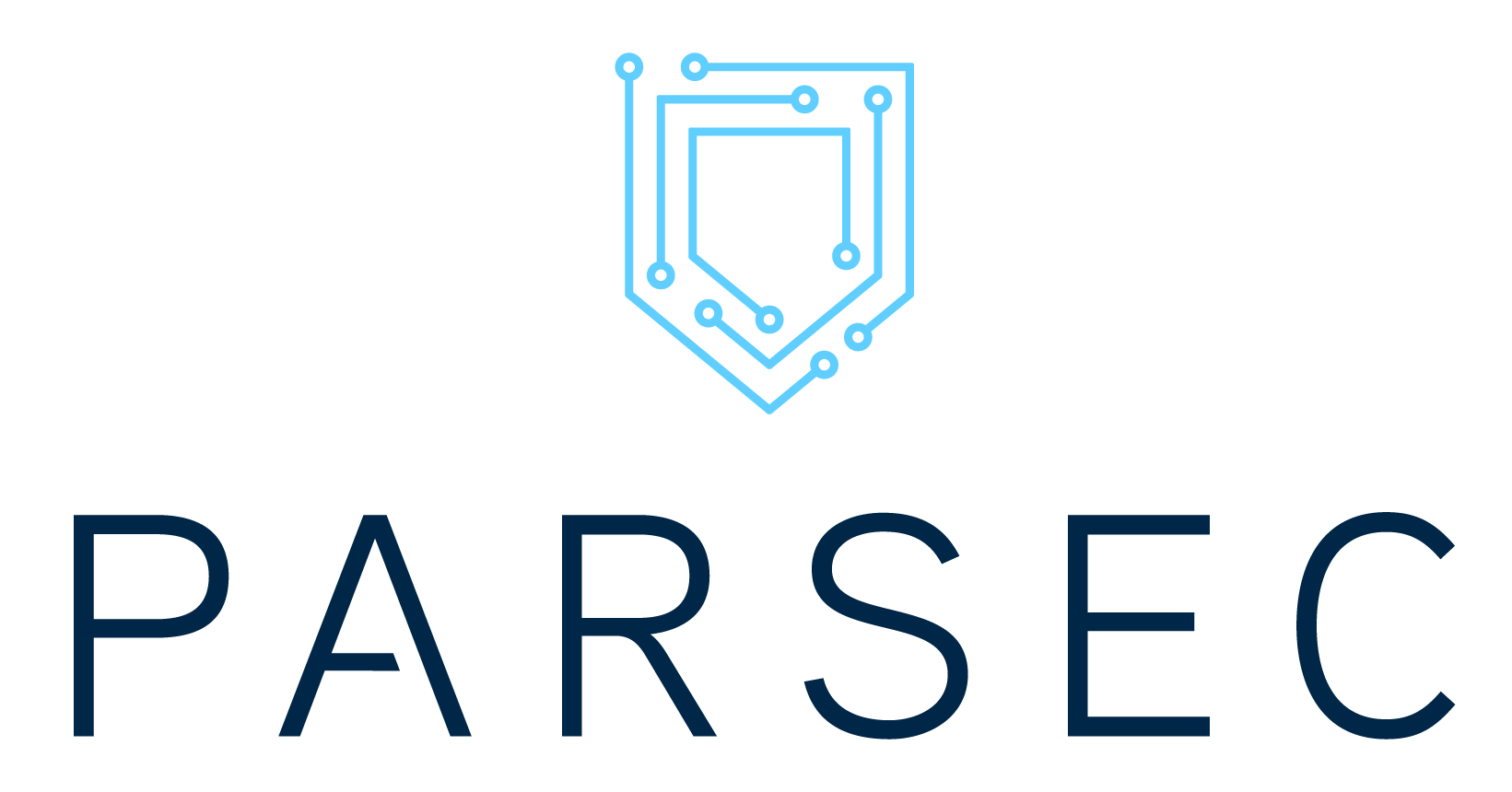 Platform State
Client Private + Attestation Key(s)
Client RoT
Wrap up
Remote attestation is a viable authentication mechanism for TLS
Our design aims to be as flexible and secure as possible
We want to reify the theory into an end-to-end prototype
We’re hoping that the prototype will serve as a model for integrating remote attestation in other protocols
Questions?
Bibliography
TLS extension draft: https://datatracker.ietf.org/doc/draft-fossati-tls-attestation/
CCC project repo: https://github.com/CCC-Attestation/attested-tls-poc
Parsec: https://parsec.community/
Veraison: https://github.com/veraison
MbedTLS: https://www.trustedfirmware.org/projects/mbed-tls/
Draft repo: https://github.com/yaronf/draft-tls-attestation 
RATS architecture: https://datatracker.ietf.org/doc/rfc9334/